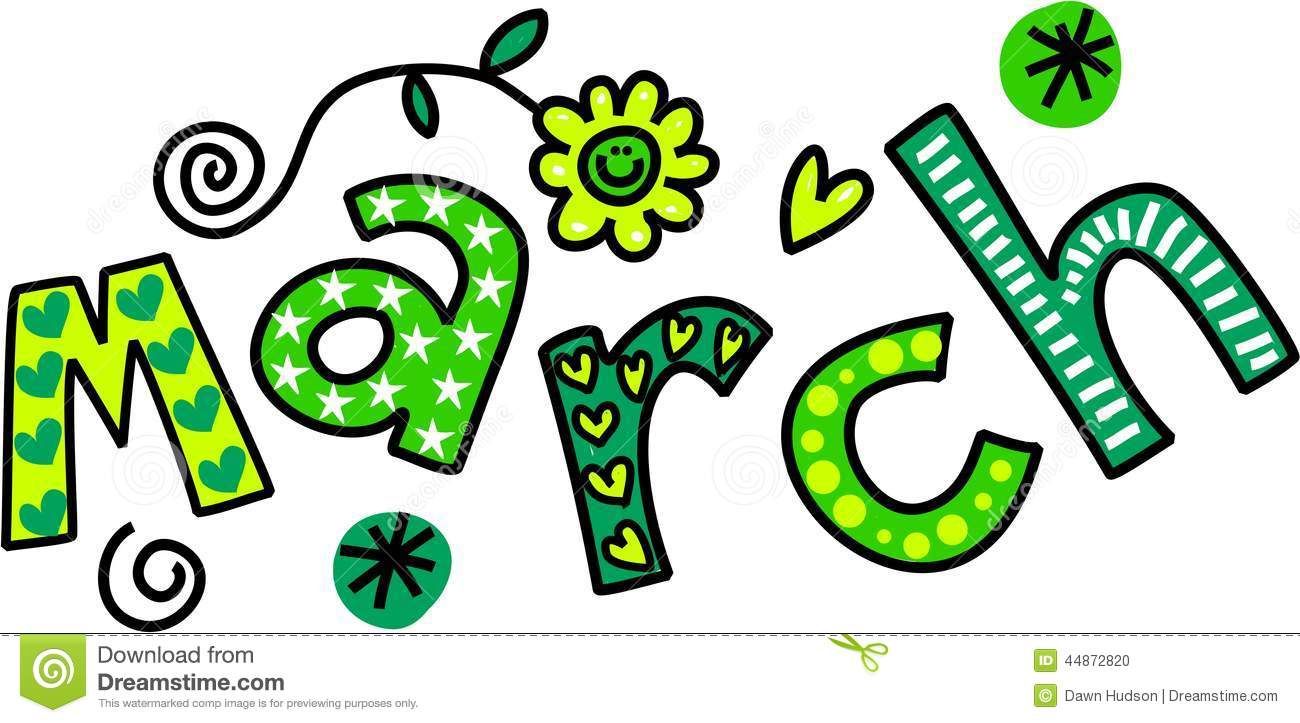 Mrs. Ray 
Ph: 901-840-9525
Em: mray2@tipton-county.com
Website: https://ray2ndgrade.weebly.com/
Week of March 2nd- 6th
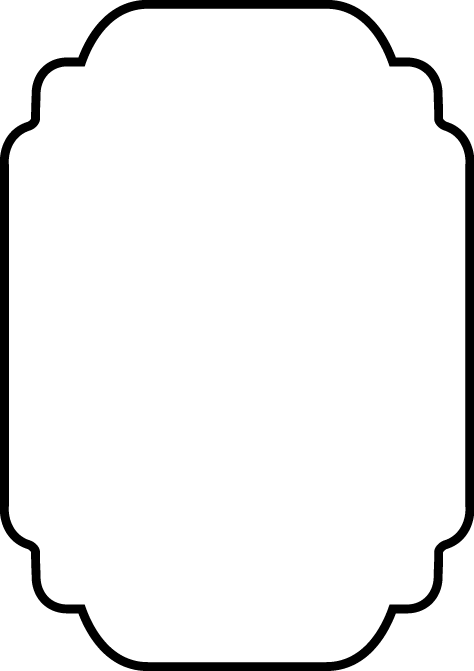 Important News
I use Remind to send home announcements or updates. 
	To join please text @kg9ka8 to 81010. 
Please send a note anytime you need to change transportation. 
Easy CBM testing begins 2/24- 3/6
Kindergarten Registration: 3/5, 4/2 and 5/12
Report cards: 3/19
Read Across America Week 3/2-3/6 **Vocabulary Parade on 3/9** Students have been given their vocabulary word that they need to research and dress up as.
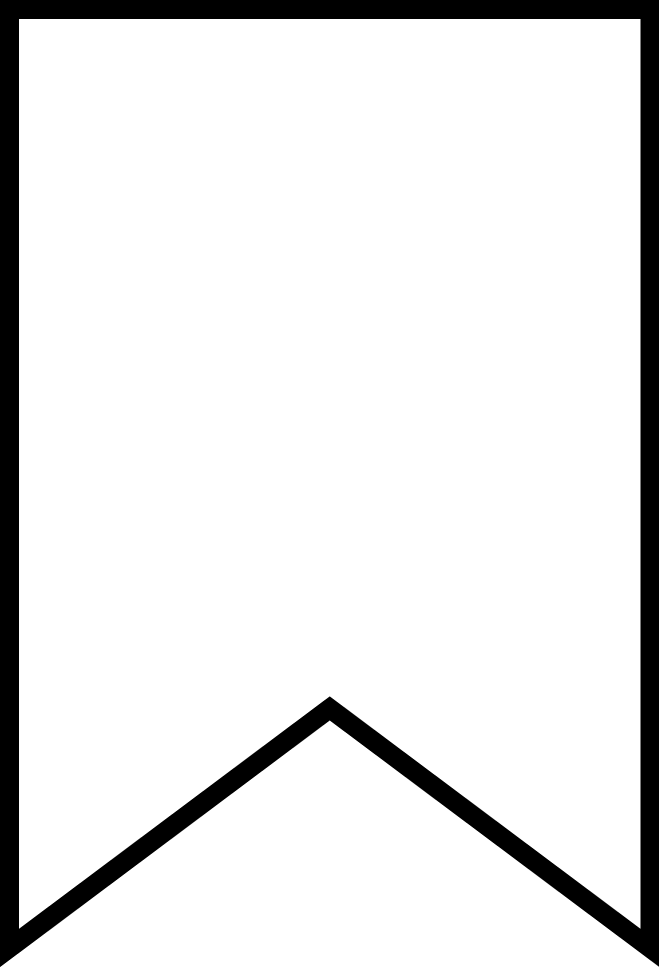 Skill Focus
Related Arts
Day 1: Library; Day 2: Art 
Day 3: P.E.; Day 4: Computer; Day 5: P.E.;
 Day 6: Music; Day 7: Health
Reading: Library Lion Michelle 	Knudsen
Grammar: Homophones
Math: Graphs
Vocabulary: 
circulation: the act of passing something from one person to another person
demanded: to forcefully state something that must be done
overdue: late or not paid when expected to be 
twitched: to make a slight and sudden movement 
stern: very serious in an unfriendly way
striding: walking quickly with very long steps
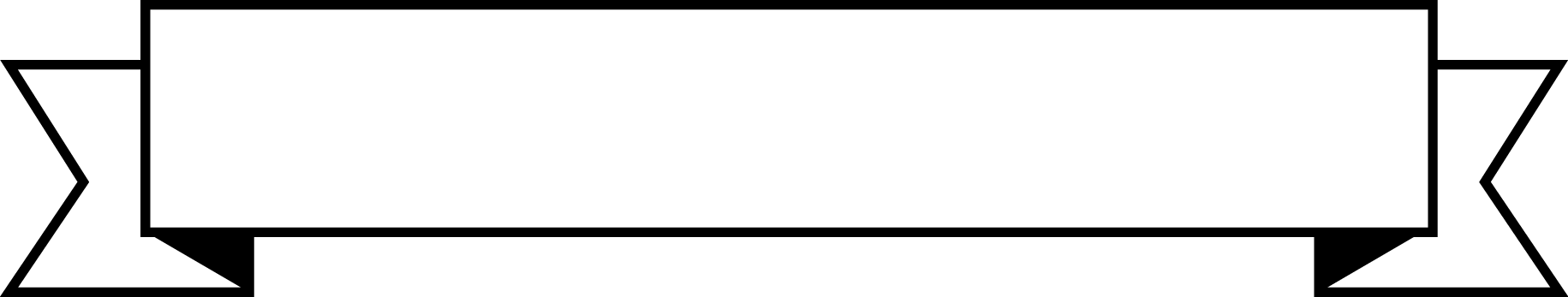 Spring Break
The mission of Atoka Elementary School is to create a challenging learning environment that prepares students for college and career readiness through academic, behavioral, and social achievement.